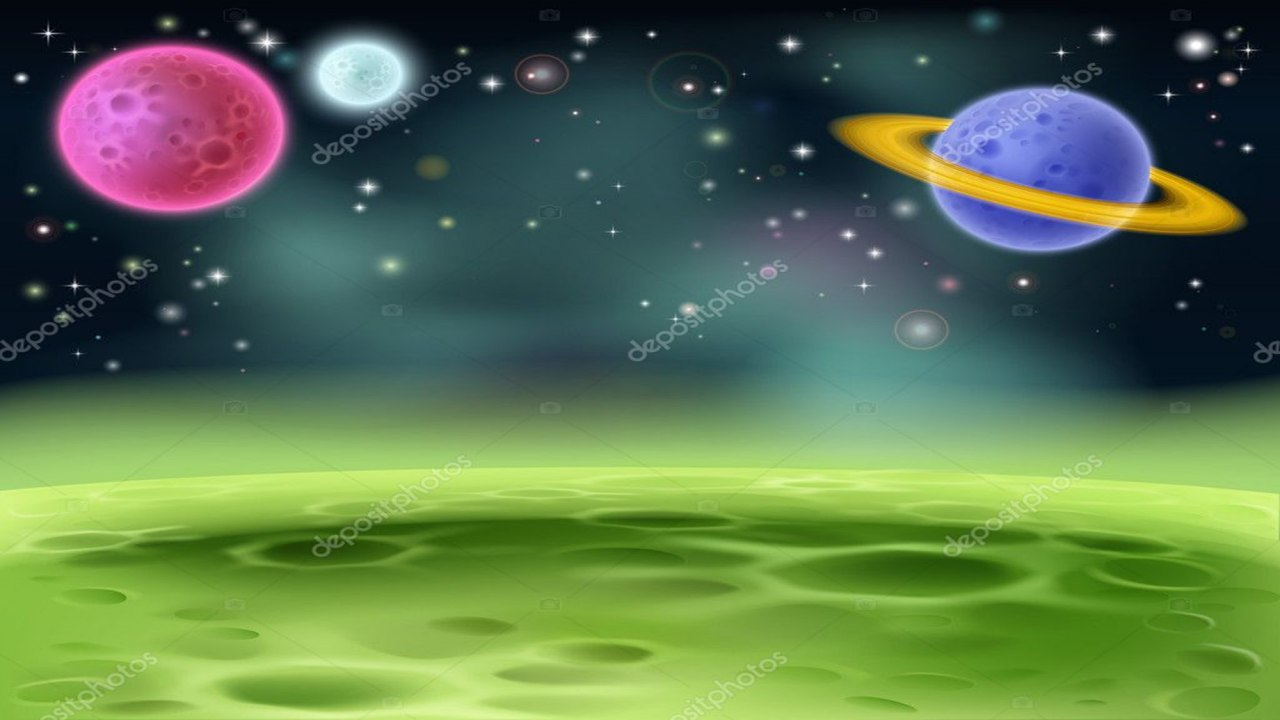 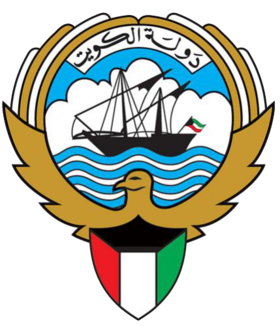 Module 1
Unit 3
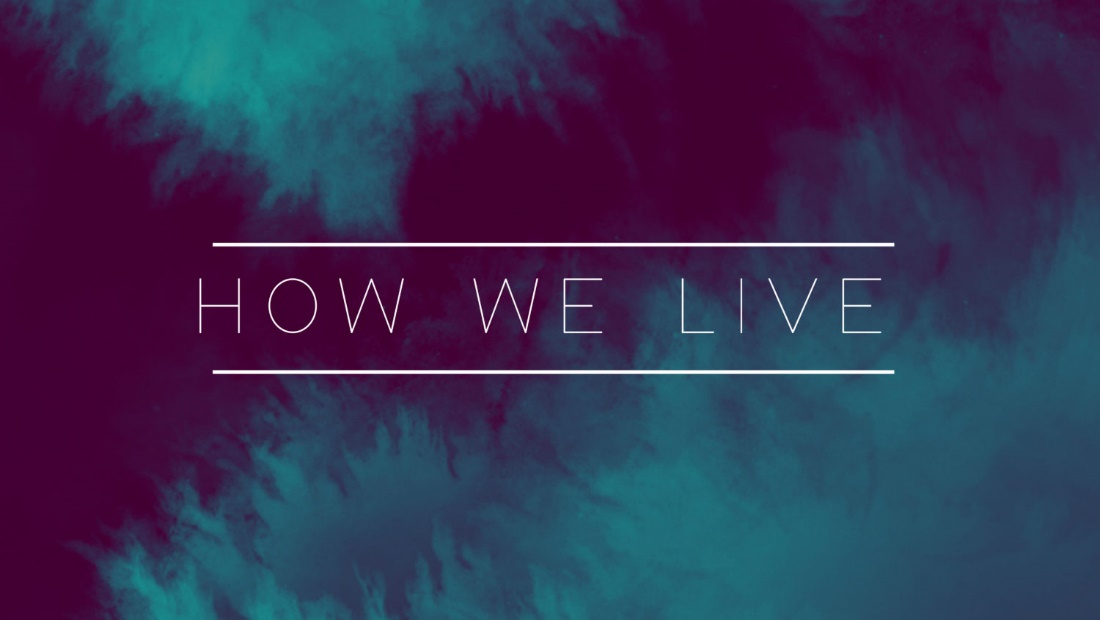 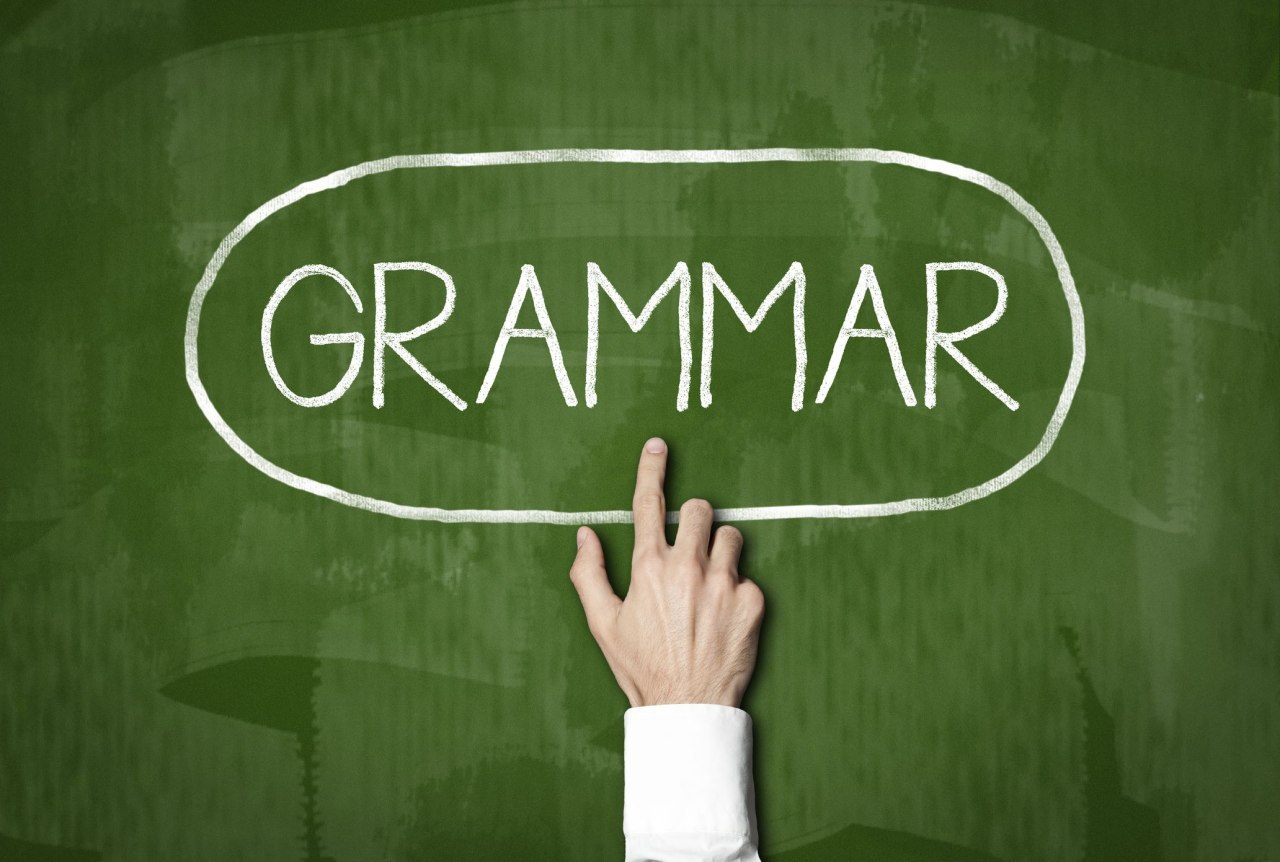 SB. / P. 29
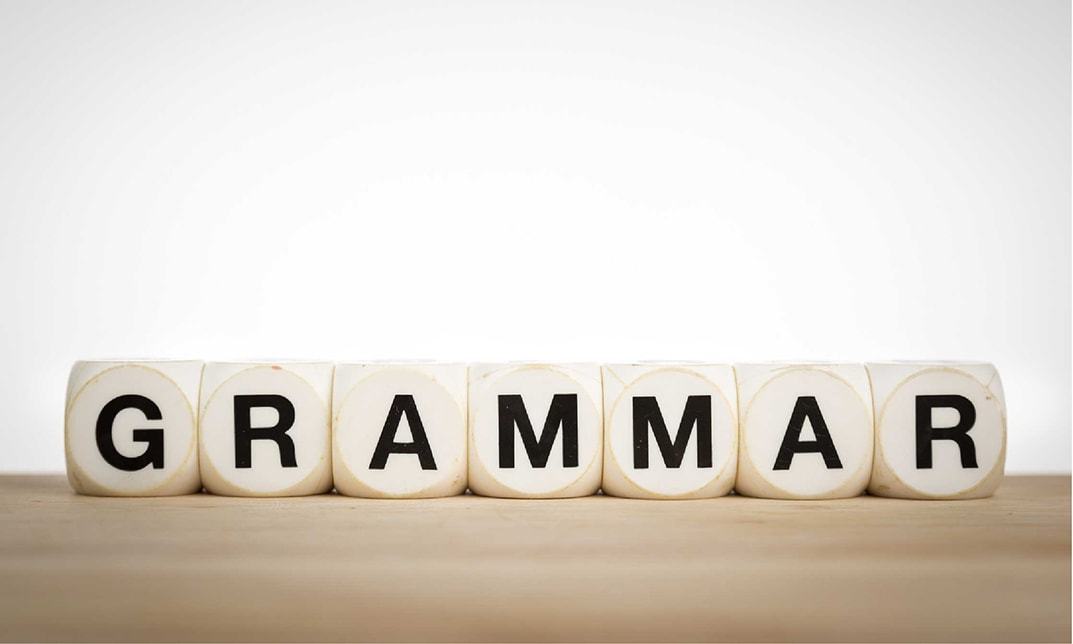 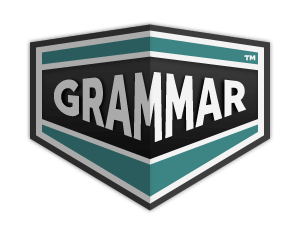 INTENSIFIERS
too ------- to
so ------- that
Adjectives
Why can’t you drink the tea ?
The tea is too hot to drink.
The tea is so hot that I can't drink it.
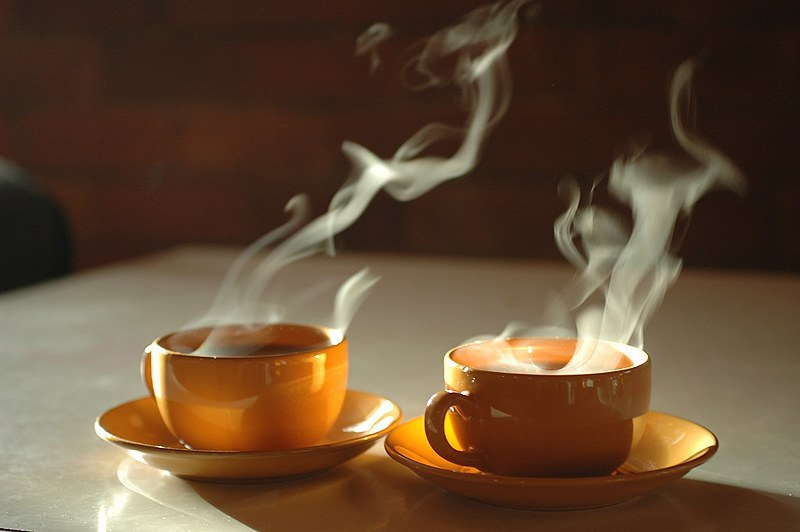 Why didn’t you come to school yesterday?
The weather was too cold to come to school.
The weather was so cold that I couldn’t
 come to school.
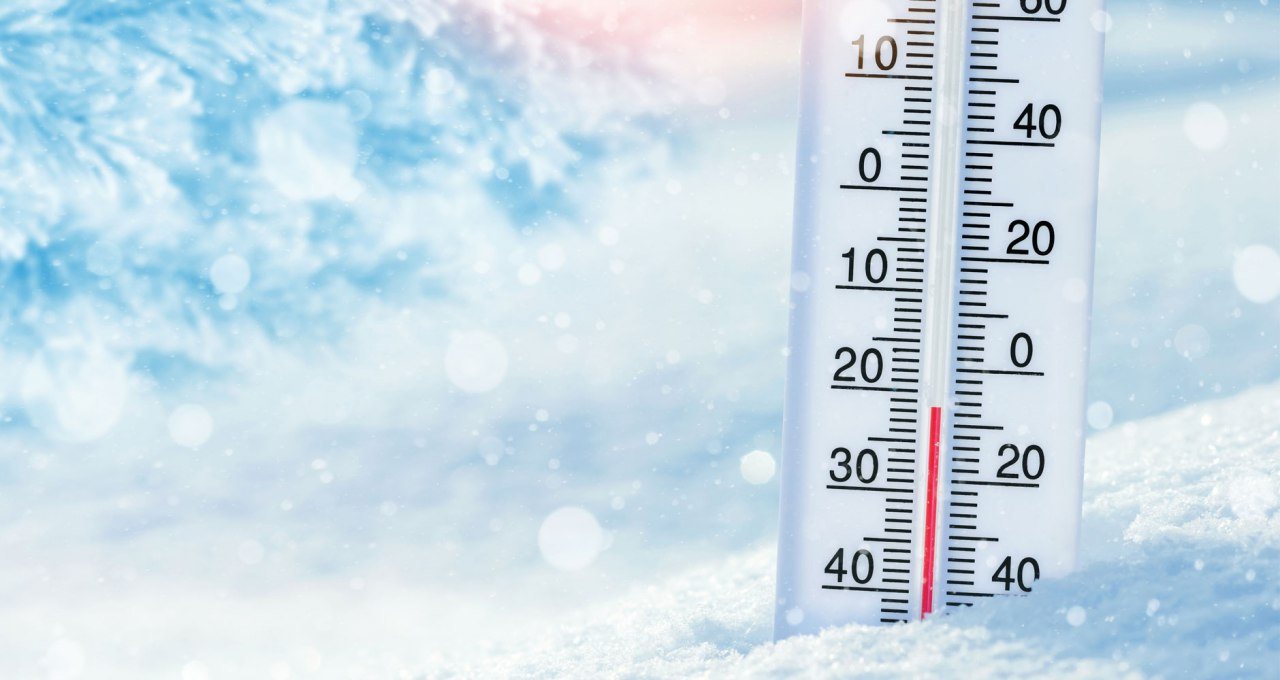 too … to
too + Adj. + to + infinitive verb
We use (too…to) when we want to show 
that something is impossible and to show
why it is impossible.
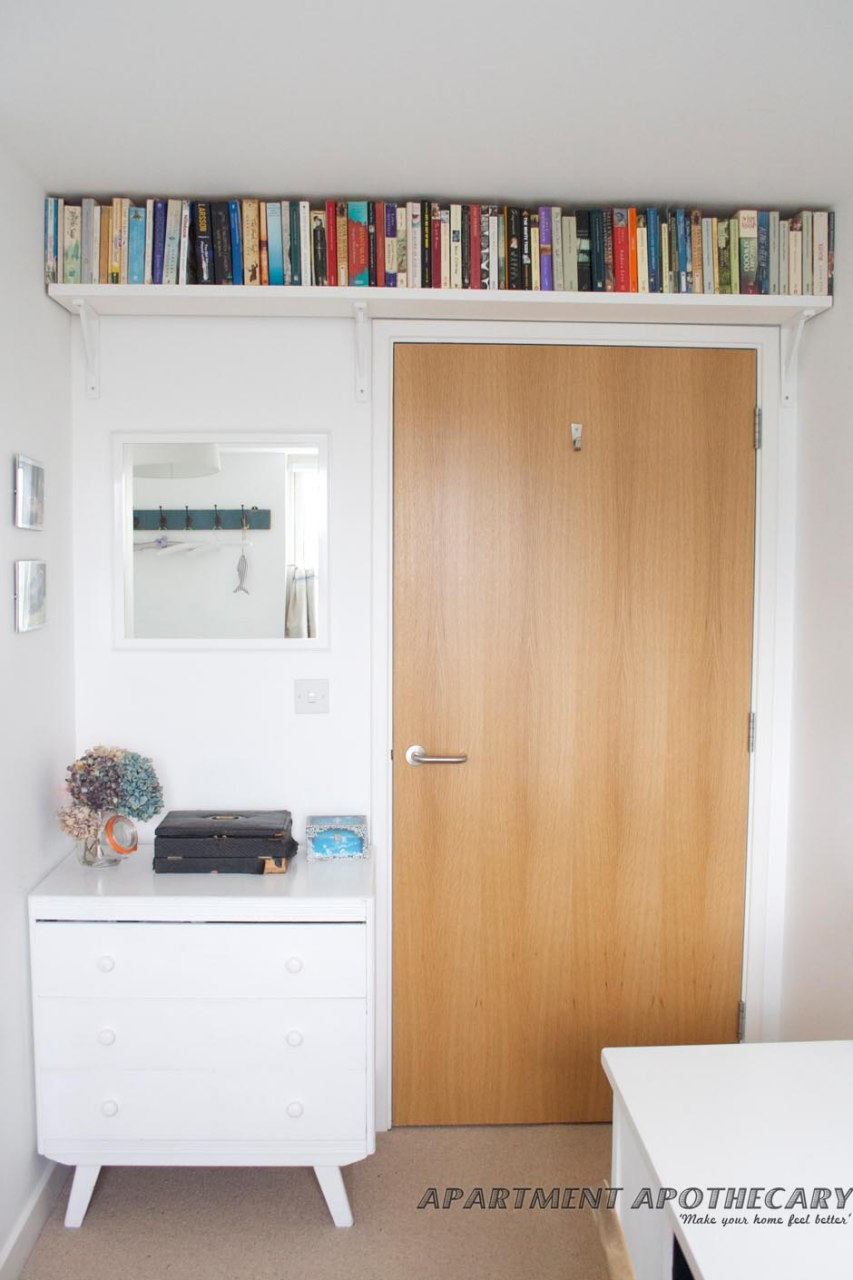 e.g: The books are too high to reach.
so … that
so + Adj. + that + complete sentence
We use (so…that) to express an effect of 
the remarkable situation mentioned in 
the main clause.
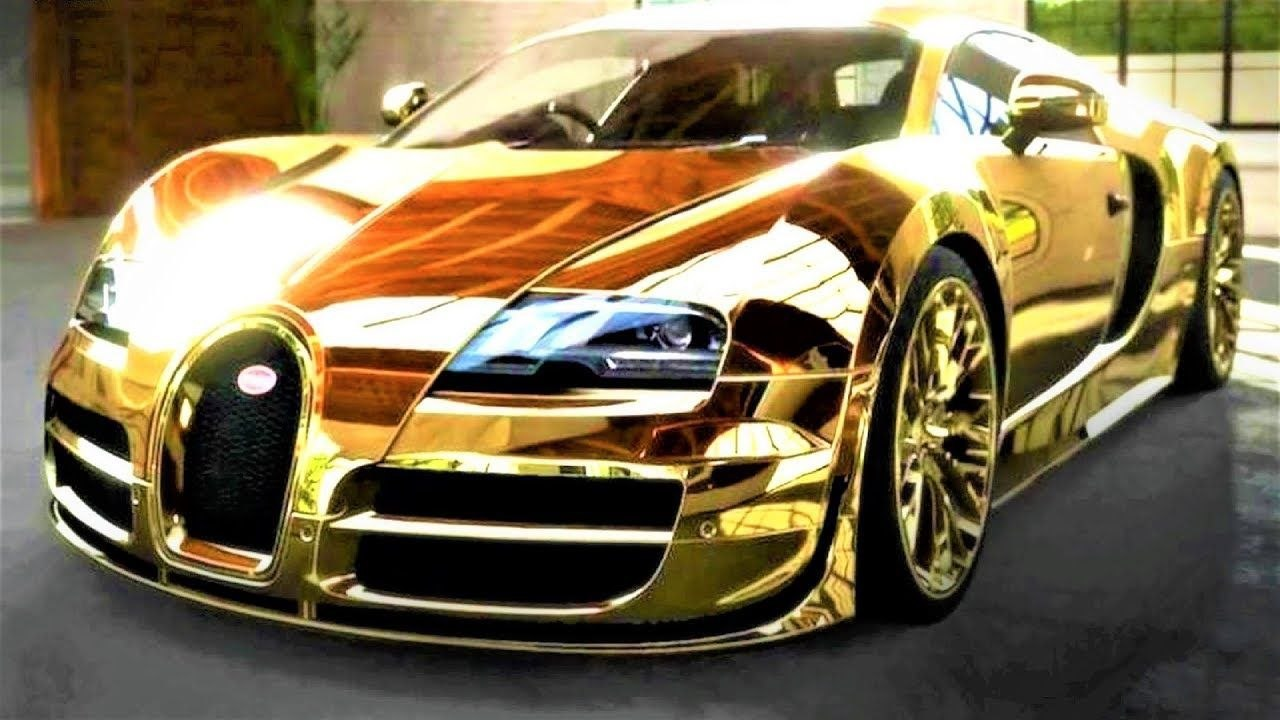 e.g: The car is so expensive that I can’t buy it.
Activity 1 :
Choose the correct answers:
Yesterday, it was ( too – as – so ) boring to stay at home so I decided to go out. I was so hungry ( that – too – to ) I went to a restaurant. My brother was so (busier – busiest – busy) that he couldn’t come with me. I went alone and the food was too hot to (ate – eat – eaten ) .
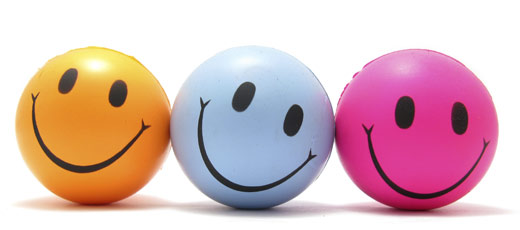 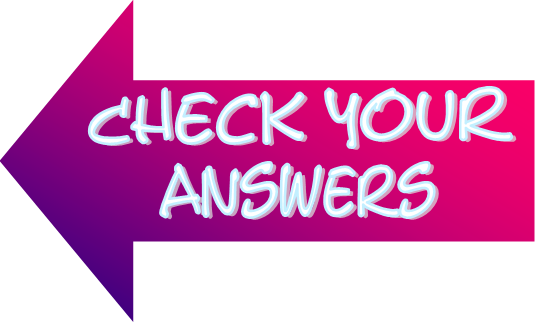 Yesterday, it was ( too – as – so ) boring to stay at home so I decided to go out. I was so hungry ( that – too – to ) I went to a restaurant. My brother was so (busier – busiest – busy) that he couldn’t come with me. I went alone and the food was too hot to (ate – eat – eaten ).
Activity 2 :
Do as shown between brackets:
1- The box is very heavy . I can’t carry it.  
                                                                                     ( Use : too .. to )
2- The story was very interesting . I read it many times.
                                                                    ( Use : so .. that )
3- The exercise is very difficult . I can’t do it. 
                                                                  ( Use : too .. to )
4- This mobile is very expensive . I cannot afford it.
                                                                            ( Use : so .. that )
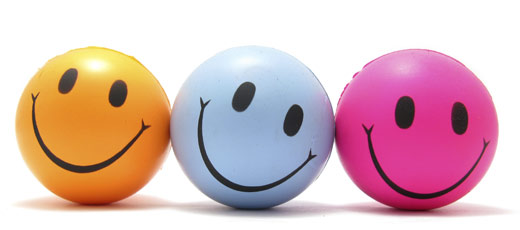 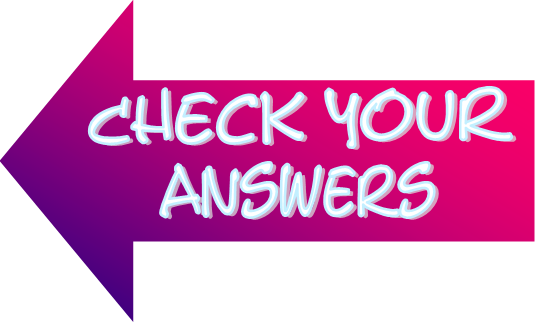 1- The box is too heavy to carry.
2- The story was so interesting that I
    read it many times.
3- The exercise is too difficult to do.
4- This mobile is so expensive that I cannot afford it.
Use the given pictures to form some sentences including too .. to / so ..that:
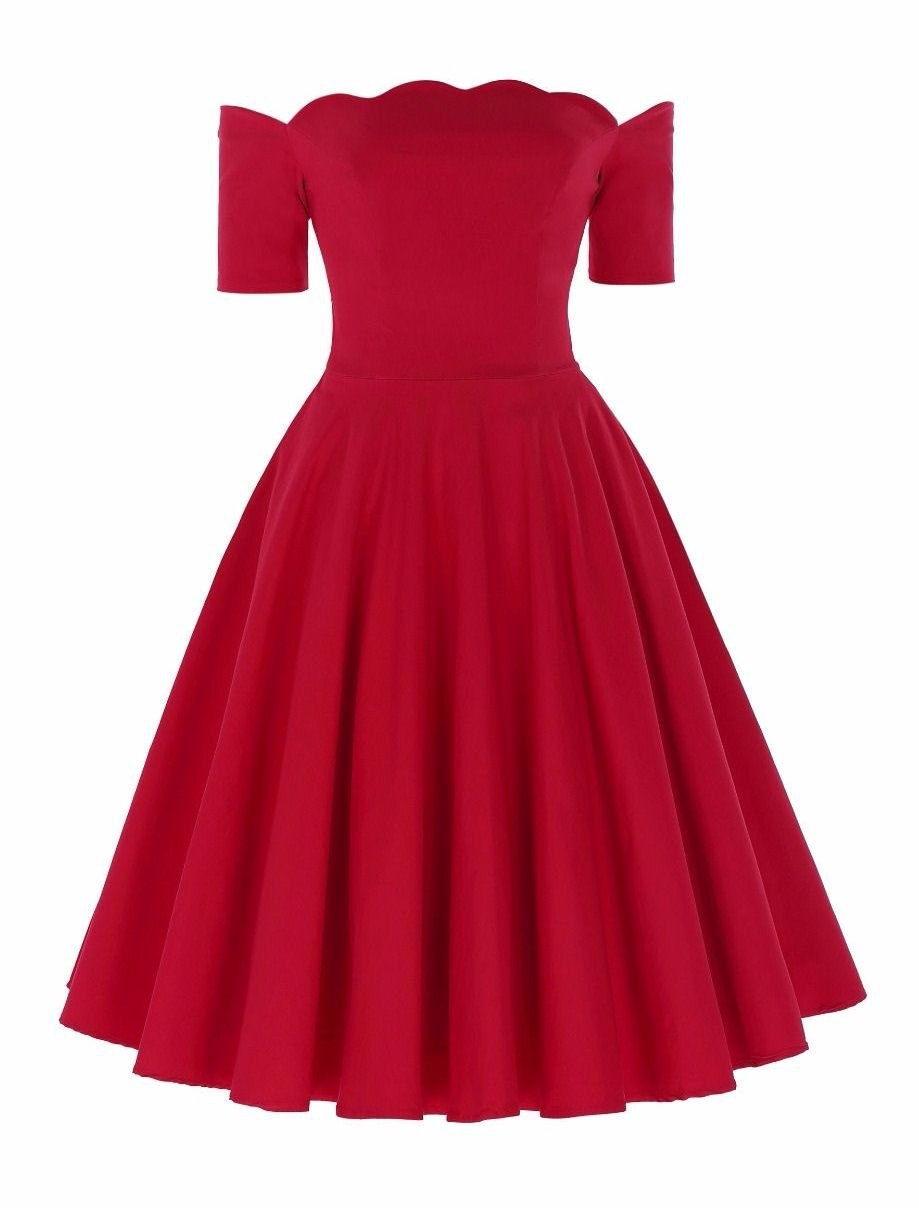 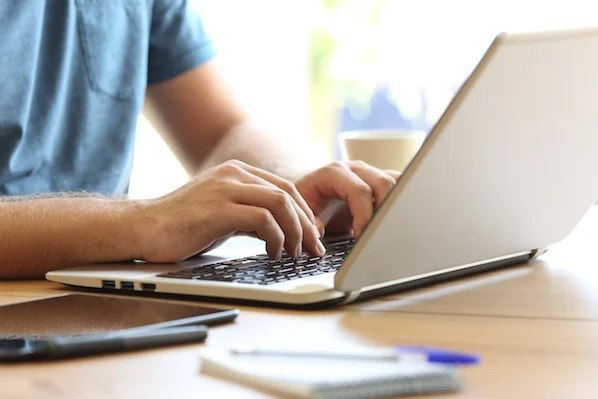 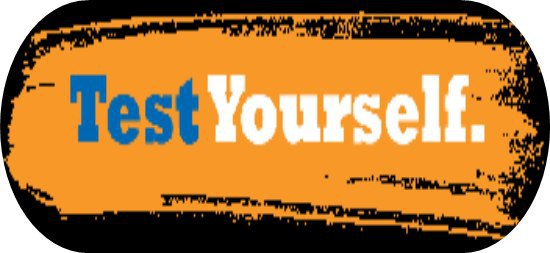 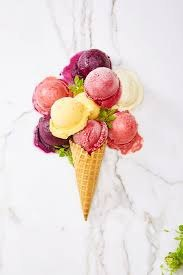 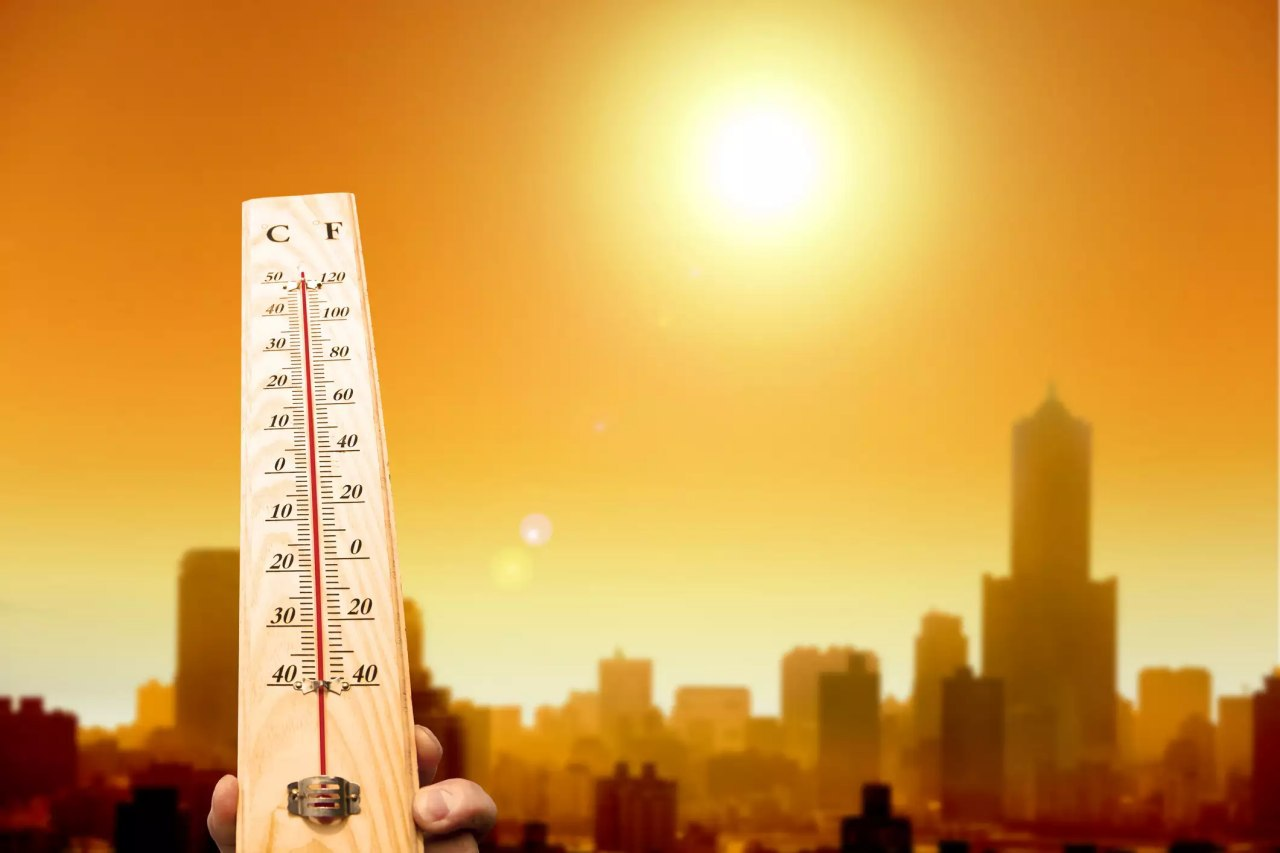 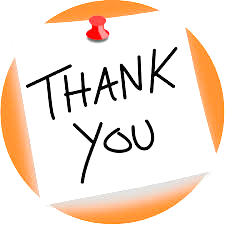